Всероссийская олимпиада школьников по итальянскому языку 2020-2021
Струкова А.А.
член жюри ВсОШ по итальянскому языку,
преподаватель кафедры итальянского языка
Переводческого факультета ФГБОУ ВО МГЛУ
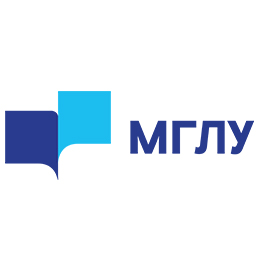 Общие сведения
итальянский язык как второй иностранный язык
ВсОШ по итальянскому языку проводится с 2015-2016 учебного года
В региональном этапе 2020 года количество участников достигло 
    264 человек; приняли участие 24 из 85 субъектов РФ 
С 2019 года новая группировка классов => 
5-7 классы, 8-9 классы, 10-11 классы
главная цель олимпиады – привлечение большего числа школьников к изучению итальянского языка и культуры
Структура олимпиады
Школьный этап (5-7 кл., 8-9 кл., 10-11 кл.) 
тестовые задания

Муниципальный этап (8-9 кл., 10-11 кл.)
тестовые задания + письменное творческое задание

Региональный этап (10-11 кл.)
тестовые задания + письменное творческое задание + устный тур
 
Заключительный этап (10-11 кл.)
тестовые задания + письменное творческое задание + устный тур 

* 2019-2020 учебный год – не проводился заключительный этап
Задания
Тестовые задания:
Аудирование - 10 баллов (5-7 кл.), 15 баллов (8-11 кл.).
Лексико-грамматический тест – 20 баллов.
Лингвострановедение – 10 баллов.
Чтение – 10 баллов.
Всего – 55 баллов. По 1 баллу за правильный ответ.
В связи с новым Порядком проведения ВсОШ по всем предметам количество баллов за РЭ и ЗЭ должен быть равен 100. Поэтому количество вопросов по чтению будет увеличено на 5 – 2 vero/falso и 3 на множественный выбор.
За чтение на РЭ и ЗЭ максимальный балл станет 15. 
Письменное творческое задание – 20 баллов.
Устный тур – 20 баллов.
Примеры заданий
Аудирование
(10 баллов для 5-7 кл и 15 баллов для 8-11 кл.)
Задание 1. Прослушай текст и ответь на вопрос, правдивы ли данные утверждения или ложны (vero o falso). Укажи выбранный вариант под соответствующей цифрой в талоне ответов.
5 пунктов для 5-7 кл. и 7 пунктов для 8-11 кл.
Задание 2. Прослушай текст ещё раз и ответь на поставленные вопросы, выбрав вариант ответа из трёх предложенных.  Укажи  выбранный вариант под  соответствующей цифрой в талоне ответов.
5 пунктов для 5-7 кл. и 8 пунктов для 8-11 кл.
Количество несправившихся с аудированием на РЭ 2020 года
   – 3,08 %
Примеры заданий
Лексико-грамматический тест (20 баллов)
Задание. Заполните пропуски в тексте подходящими по смыслу формами, выбрав их из предложенных вариантов. Укажите буквы (A, B или C), соответствующие выбранным вариантам, в бланке ответов.
текст с 20 пропусками + 3 варианта ответа

Количество несправившихся с лексико-грамматичеким тестом на РЭ 2020 года – 4,92 %
Примеры заданий
Лингвострановедение (10 баллов)
Задание 1. Закончите предложения, выбрав правильный вариант ответа по географии и истории Италии. Укажите буквы (A, B или C), соответствующие выбранным вариантам ответов, в бланке ответов. 
5 пунктов
Задание 2. Закончите предложения, выбрав информацию по культуре Италии. Укажите буквы (A, B или C), соответствующие выбранным вариантам ответов, в бланке ответов. 
5 пунктов

Количество несправившихся с лингвострановедением на
  РЭ 2020 года – 3,41 %
Примеры заданий
Чтение (10 баллов)
Задание 1. Прочитайте текст и закончите предложения, выбрав вариант ответа из трёх предложенных. Укажите в бланке ответов букву (A, B или C), соответствующую выбранному варианту.
8 пунктов
Задание 2. Прочитайте текст и ответьте на вопрос, правдивы ли данные утверждения или ложны (vero o falso). Укажите в бланке ответов букву (A или B), соответствующую выбранному варианту.
7 пунктов

Количество несправившихся с чтением на РЭ 2020 года – 0,72 %
Примеры заданий
Письменное творческое задание (20 баллов)
120-150 слов для 8-9 кл. И 150-180 для 10-11 кл.
Задание. Svolgi il tema:
"Il mondo è un libro, e quelli che non viaggiano ne leggono solo una pagina”. (Agostino d’Ippona) Sei d’accordo con questa affermazione? Motiva la tua risposta e racconta di un viaggio che ti è particolarmente rimasto nel cuore.
Il tuo testo deve essere logico e contenere 150–180 parole (compresi tutti gli articoli, le preposizioni e le particelle).

Количество несправившихся с письменным творческим заданием на РЭ 2020 года – 20,08 %
Критерии оценивания ПТЗ (мун.)
Критерии оценивания ПТЗ (мун.)
Критерии оценивания ПТЗ (мун.)
Критерии оценивания ПТЗ (мун.)
Критерии оценивания ПТЗ (мун.)
Критерии оценивания ПТЗ (мун.)
Критерии оценивания ПТЗ (мун.)
Критерии оценивания ПТЗ (мун.)
Критерии оценивания ПТЗ (мун.)
Примечание
**В случае несоответствия сочинения заданной теме, выставляется 0 баллов за всю работу.

***Отсутствие ударения оценивается в ½ ошибки. 

Пунктуация итальянского языка в баллы не включена.

1 балл может быть добавлен за:
творческий подход к выполнению поставленной задачи. 
Однако максимальное количество баллов за работу не может превышать 20 баллов.
Критерии оценивания ПТЗ (мун.)
1 балл может быть снят за:
а) небрежное оформление рукописи (наличие множества помарок);
б) недостаточный объем письменного сочинения: - 10%
при объеме  для 8-9 классов 120 – 150 слов – менее 108 слов
при объеме  для 10-11 классов 150 – 180 слов –менее 135 слов
в) слишком большой объем письменного сочинения: + 10%  
при объеме  для 8-9 классов 120 – 150 слов – более 165 слов
при объеме  для 10-11 классов 150 – 180 слов – более 198 слов
г) включение в текст заранее заученных фрагментов тем, которые выглядят как инородные вкрапления.
Критерии оценивания ПТЗ (мун.)
В случае, если объем ПТЗ меньше 100 слов для 8-9 классов и 130 слов для 10-11 классов, работа не подлежит проверке.

В случае, если объем ПТЗ больше 165 слов для 8-9 классов и 198 для 10-11 классов, проверяется только это количество слов, остальное не проверяется.

Для облегчения работы Жюри следует напомнить участникам о необходимости подсчитать количество слов в своих Письменных творческих работах.
Спасибо за внимание!